Power Up: Reading ACT Prep Week 3
CER and The Grapes of Wrath
Essential Question
How can I increase my ACT score?
Learning Objectives
Locate important details in a somewhat challenging passage.
Identify the main idea in a passage.
What Can Be Inferred?
LITERARY NARRATIVE: Adapted from the novel The Grapes of Wrath by John Steinback (©1939 by John Steinback).
ACT Reading Test
4 passages
36 questions
9 questions per passage
40 minutes time limit
 =   Approximately 10 minutes per passage and set of questions
Be sure to answer every question before time is called!
The Grapes of Wrath Excerpt
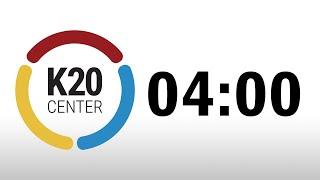 Read the passage silently.
Try to read the passage in four minutes.
4-Minute Timer
[Speaker Notes: K20 Center. (2021, September 21). K20 Center 4 minute timer. [Video]. YouTube. https://youtu.be/kpCsfuvzQeY?si=dqcBF5qy2GY1FpBx]
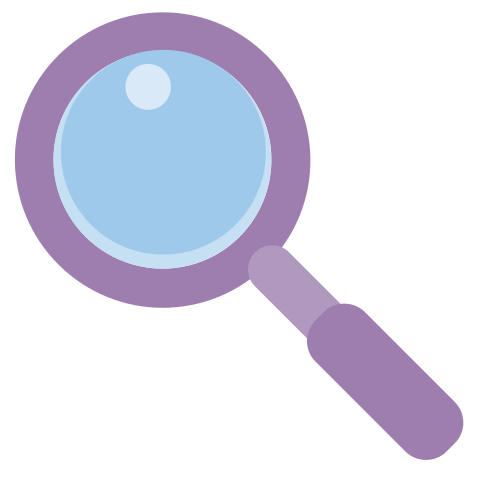 Claim, Evidence, Reasoning
For each claim, provide a piece of evidence and reasoning.
Refer back to the passage to locate evidence.
[Speaker Notes: K20 Center. (n.d.) Claim, Evidence, Reasoning. Strategies. https://learn.k20center.ou.edu/strategy/156]
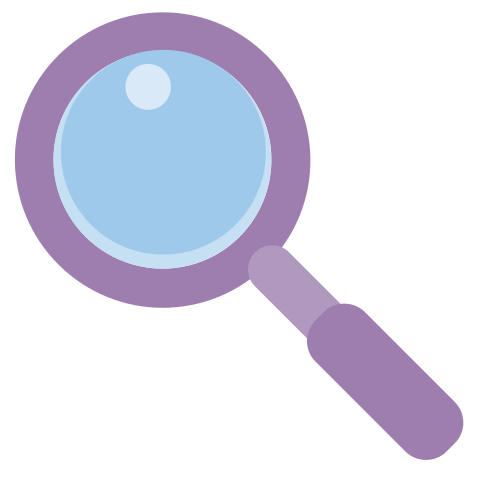 Claim, Evidence, Reasoning
Share your evidence and reasoning for each claim with a partner. 
Discuss with your partner:
What is the main idea of this passage?
[Speaker Notes: K20 Center. (n.d.) Claim, Evidence, Reasoning. Strategies. https://learn.k20center.ou.edu/strategy/156]
The Grapes of Wrath Questions
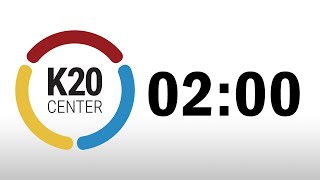 Answer the ACT style questions.
Try to answer the questions in two minutes.
2-Minute Timer
[Speaker Notes: K20 Center. (2021, September 21). K20 Center 2 minute timer. [Video]. YouTube. https://youtu.be/HcEEAnwOt2c?si=E2oR0-6m9Zxv-TeF]
The Grapes of Wrath Answers
C
E
A
G
D
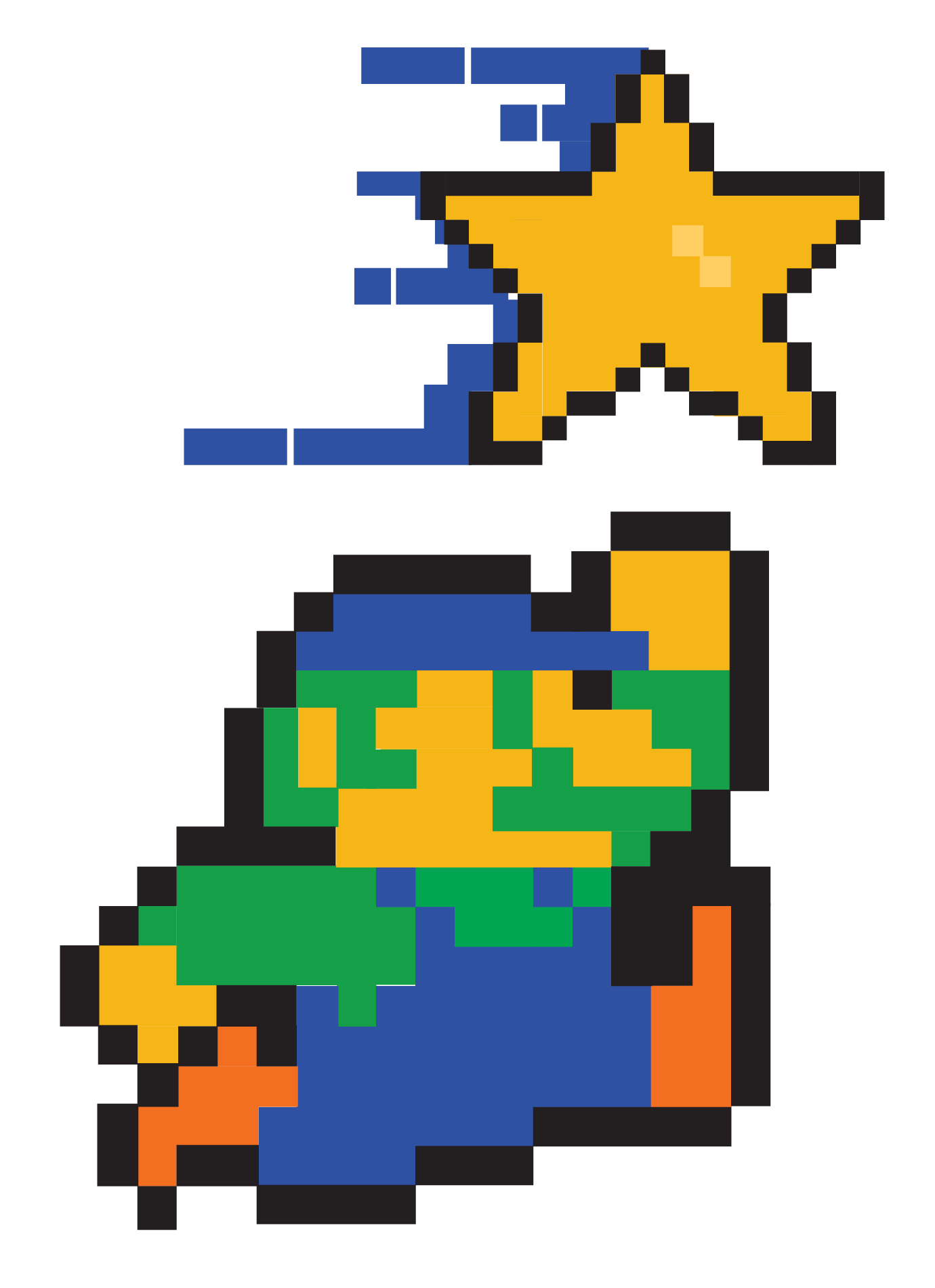 You Powered Up!